Remote Handling WorkshopIntroduction
Erik Nilsson
Mechanical Engineer
ESS Chopper Group
www.europeanspallationsource.se
7 May, 2018
Introduction
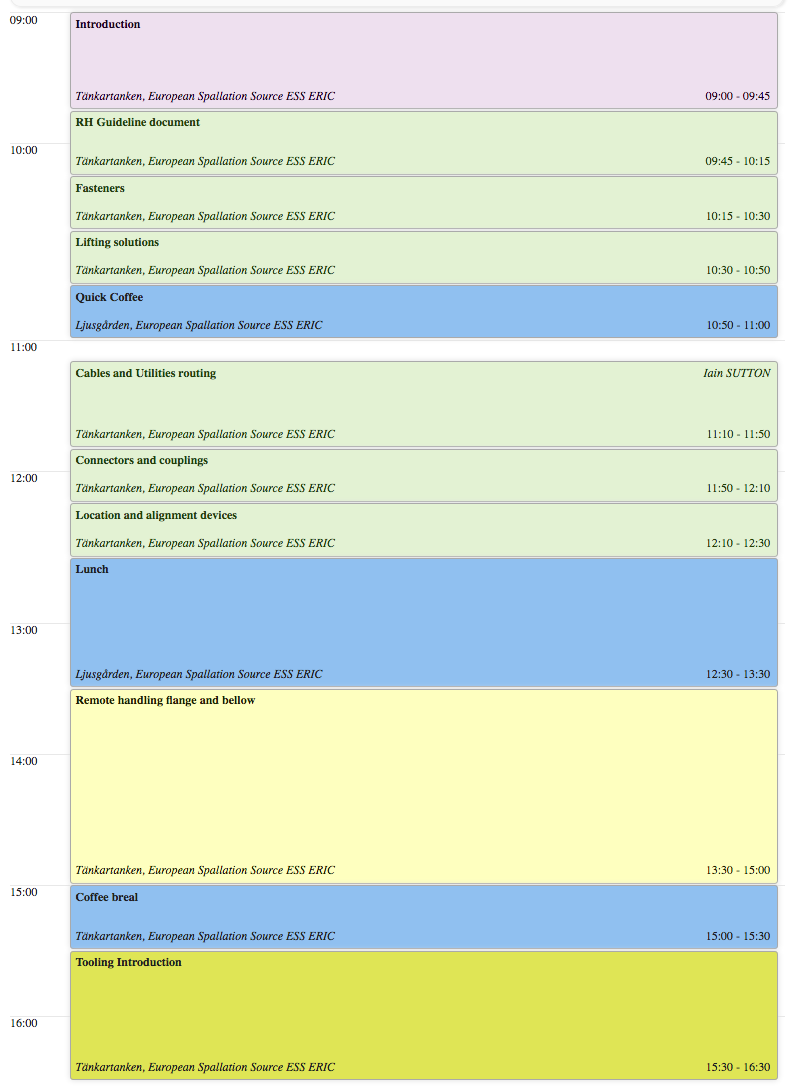 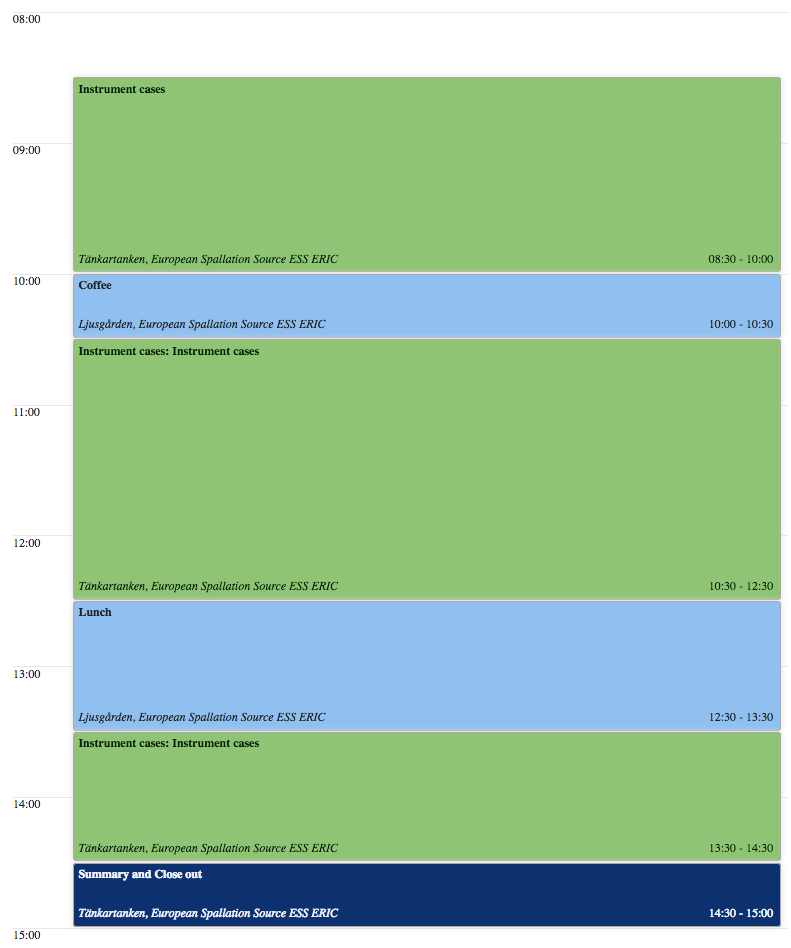 2
What is remote handling
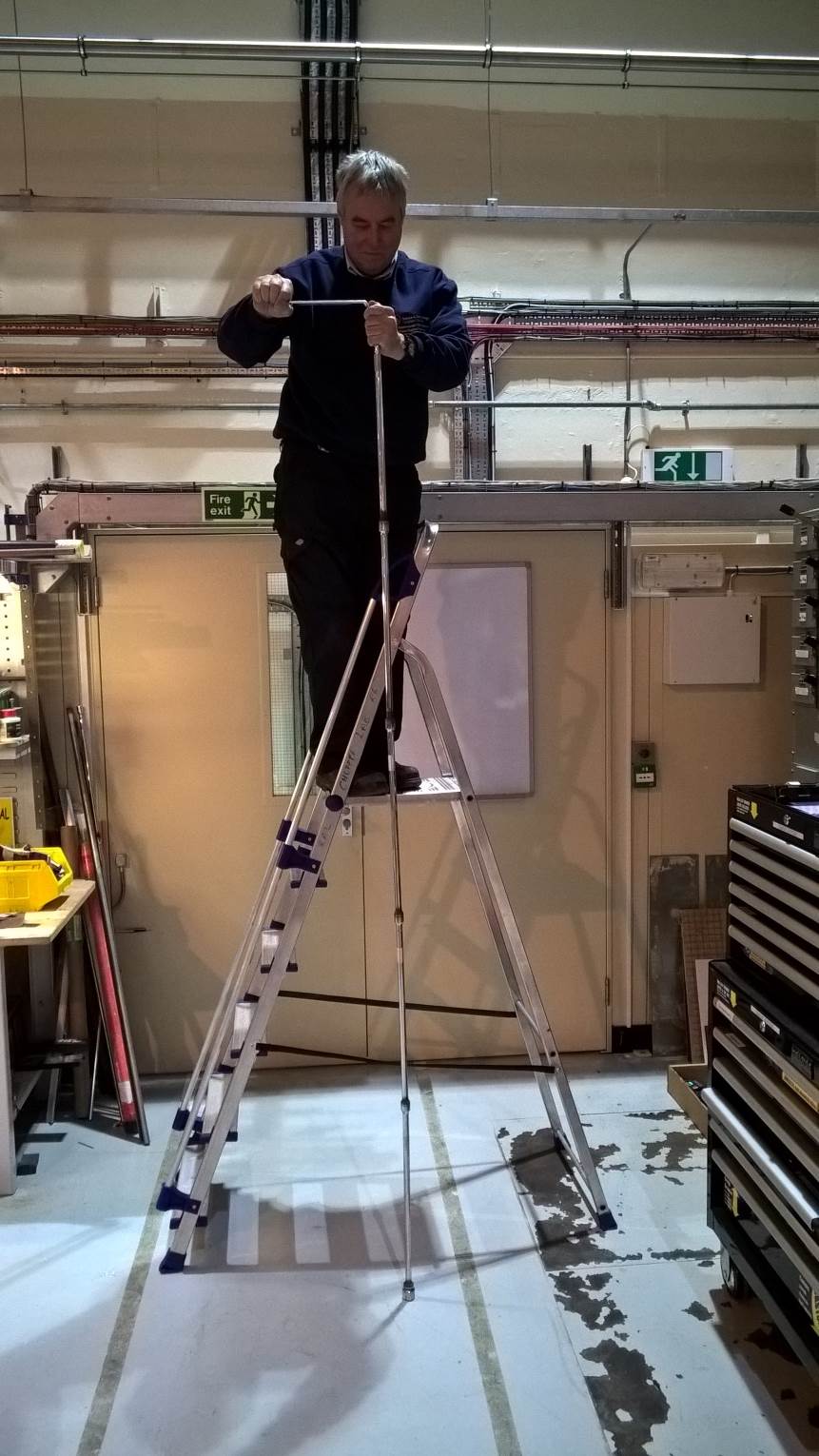 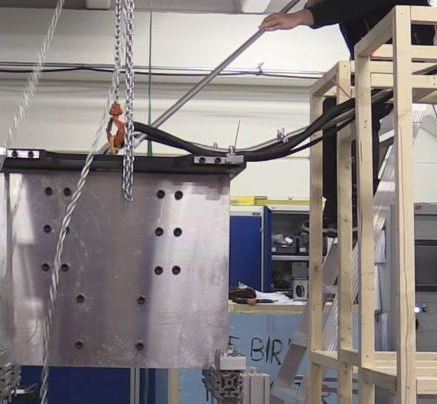 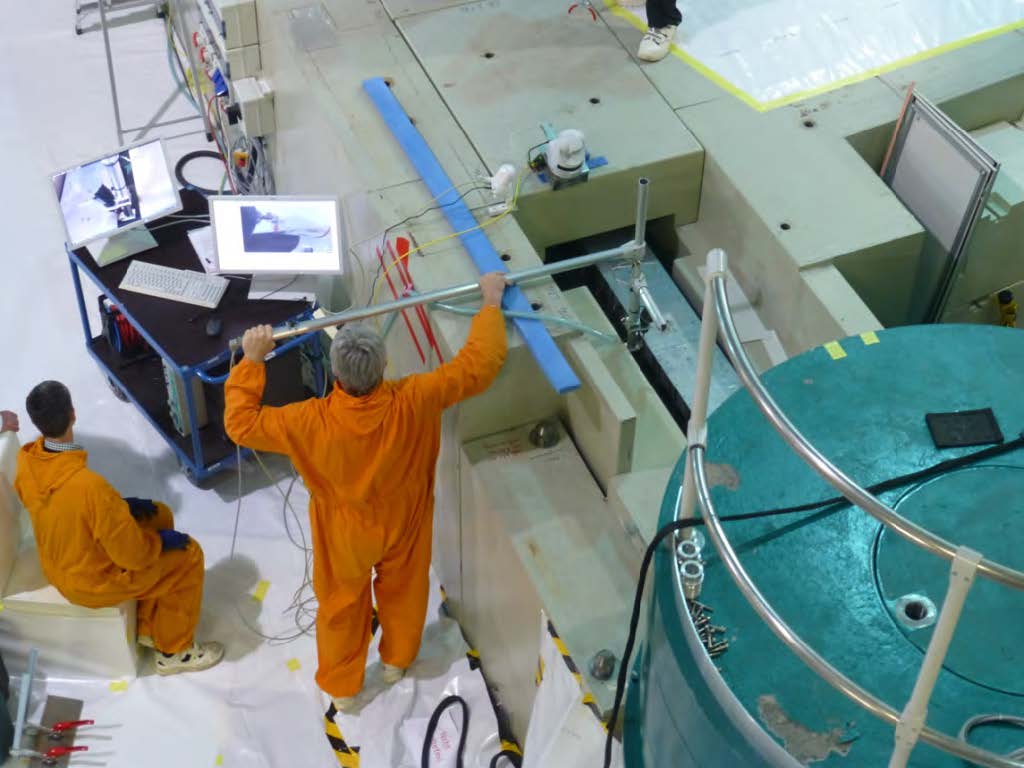 ESS chopper extraction test
FRM-II Guide replacement
Image courtesy of E. Calzada
ISIS Long tool test
Image courtesy of P. Galsworthy
3
Implementation
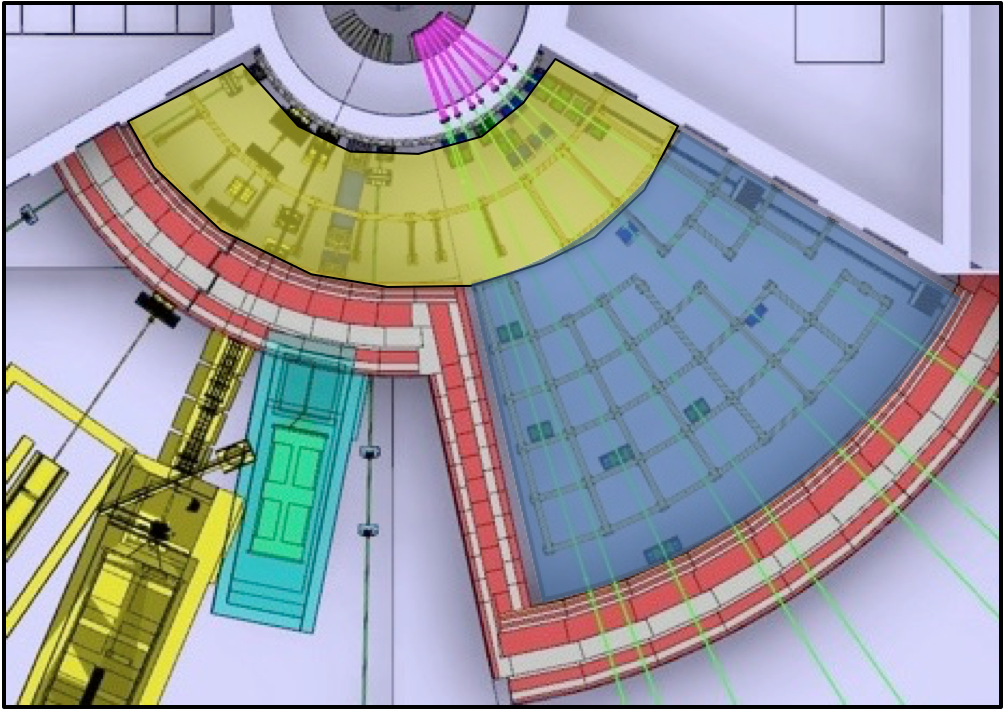 Separation
After 48-72hrs
Front access
RH only
Rear access
Hands on (hotspot removed)

After 10-15days
Front access
RH only 
or Hands (hotspot removed)
Rear access
Hands on
Restricted activities
‘Front’
Full-RH or Limited-RH
‘Back’
Full-RH or No-RH
4
[Speaker Notes: No in-situ RH maintenance is foreseen.
Installation is not considered a RH-activity.]
RH workshop 1 – November 2017
15 participants from 6 institutes
Topics:
Remote handling justification and guidelines
Basic information on technical solution areas
System solutions vs. component solutions
Alignment issues for Z-alignment of guides
Results:
General understanding of the requirements and environment
No non-ESS resources available for solution development. 
ESS develops all solutions and provides to partners.
Report available in ESS-0191767
5
Action list RH-workshop 1
6
Workshop charge
Goal:
Provide updates on relevant technical developments
Show common issues and potential solutions for all instruments
Discuss and solve instrument specific issues
Important information required for TG3 systems
Day 1
Update on guideline development
Update on technical standards development
Vacuum flange and below development
Utilities routing and cabling
Short presentations – please ask questions and comment
Day 2
Instrument specific issues and challenges
Workshop spirit
Focus on finding solutions with a plausible way forward
Open and equal discussions
Transparent discussion
7
RH Deployment
Baseline strategy
Technical standards
Roll-out
Tools development
Prototypes and testing
Compliance checks
Development
Developed with collaborators.
External validation.
Released as packages.
Aligned with SSM application
Developed internally
Internal validation 
External validation
Operations strategy
Deployment
IKON
Newsletter
FtF meetings
During detailed design
During procurement phase
TG3
Implementation
Prototyping of critical systems, tools and components.
Development of foreseen tools.
8
June-19
June-18
Jan-19
Jan-18
June-17
[Speaker Notes: Reduce the amount of information. Refer to the document and point out the key. Aim for 30min content.
ESS-0042943]
Thank you for your attention Questions?
[Speaker Notes: Add extra slides on what we are looking at.]